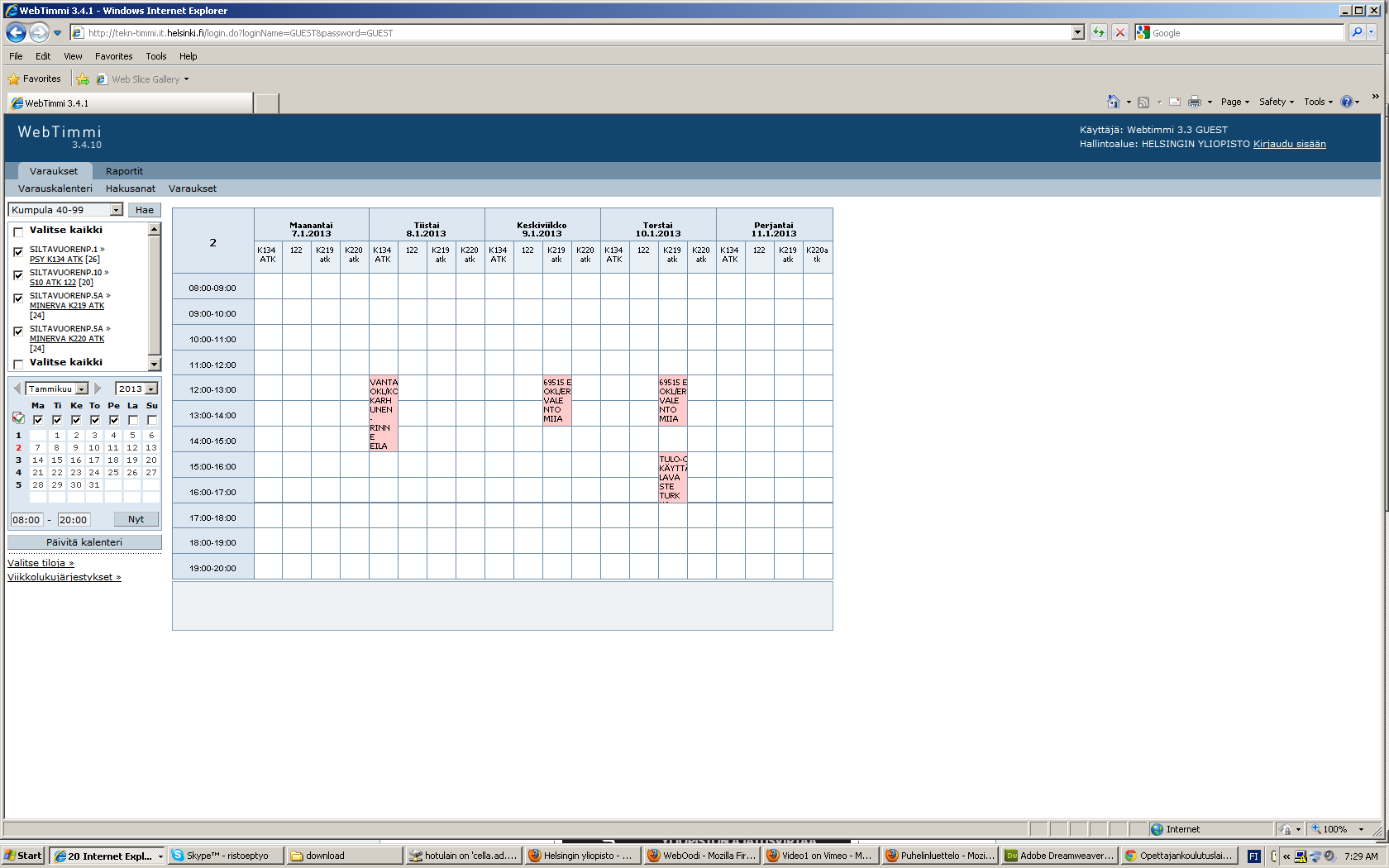 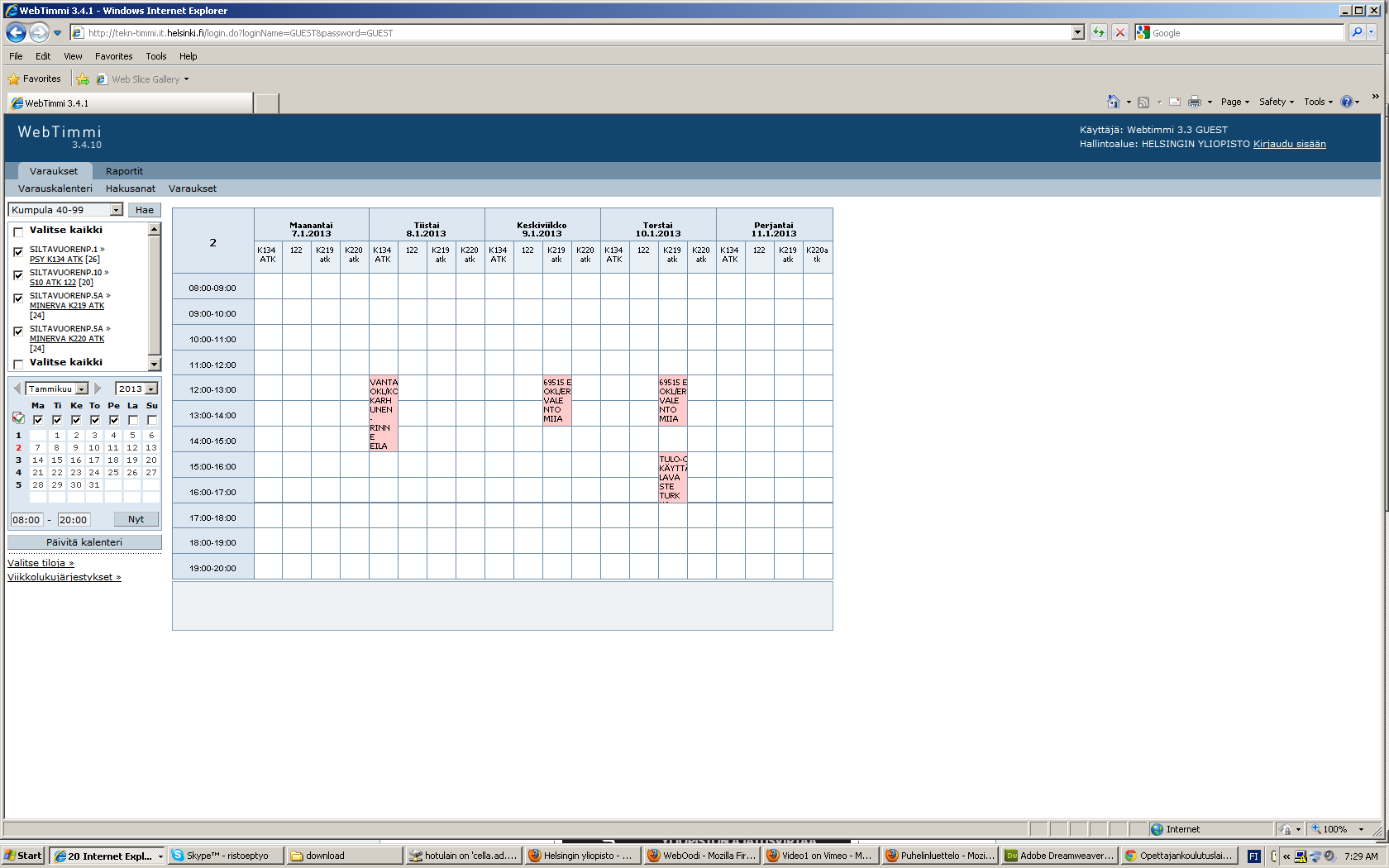 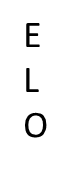 EO
vEO
E
LO+vEO
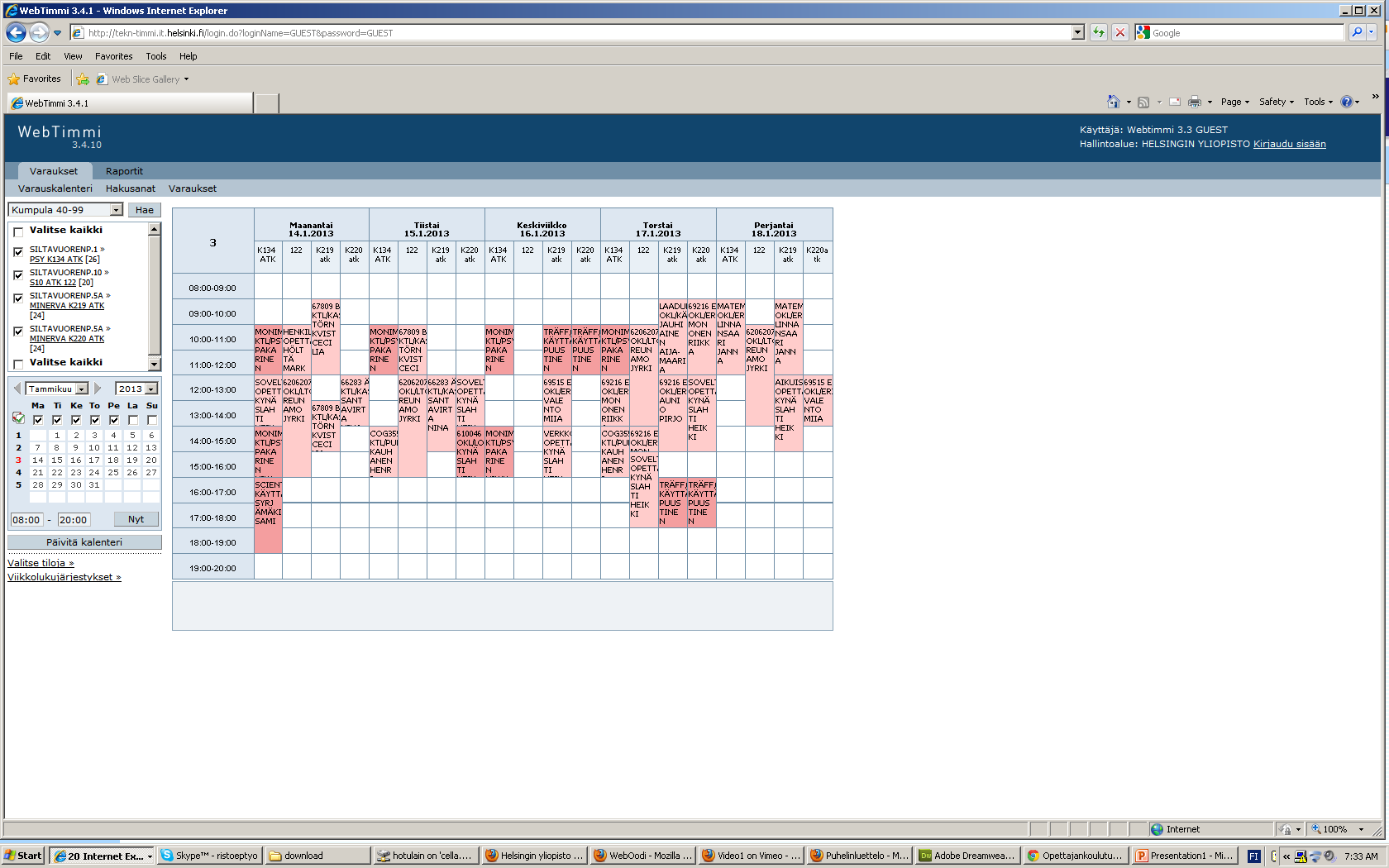 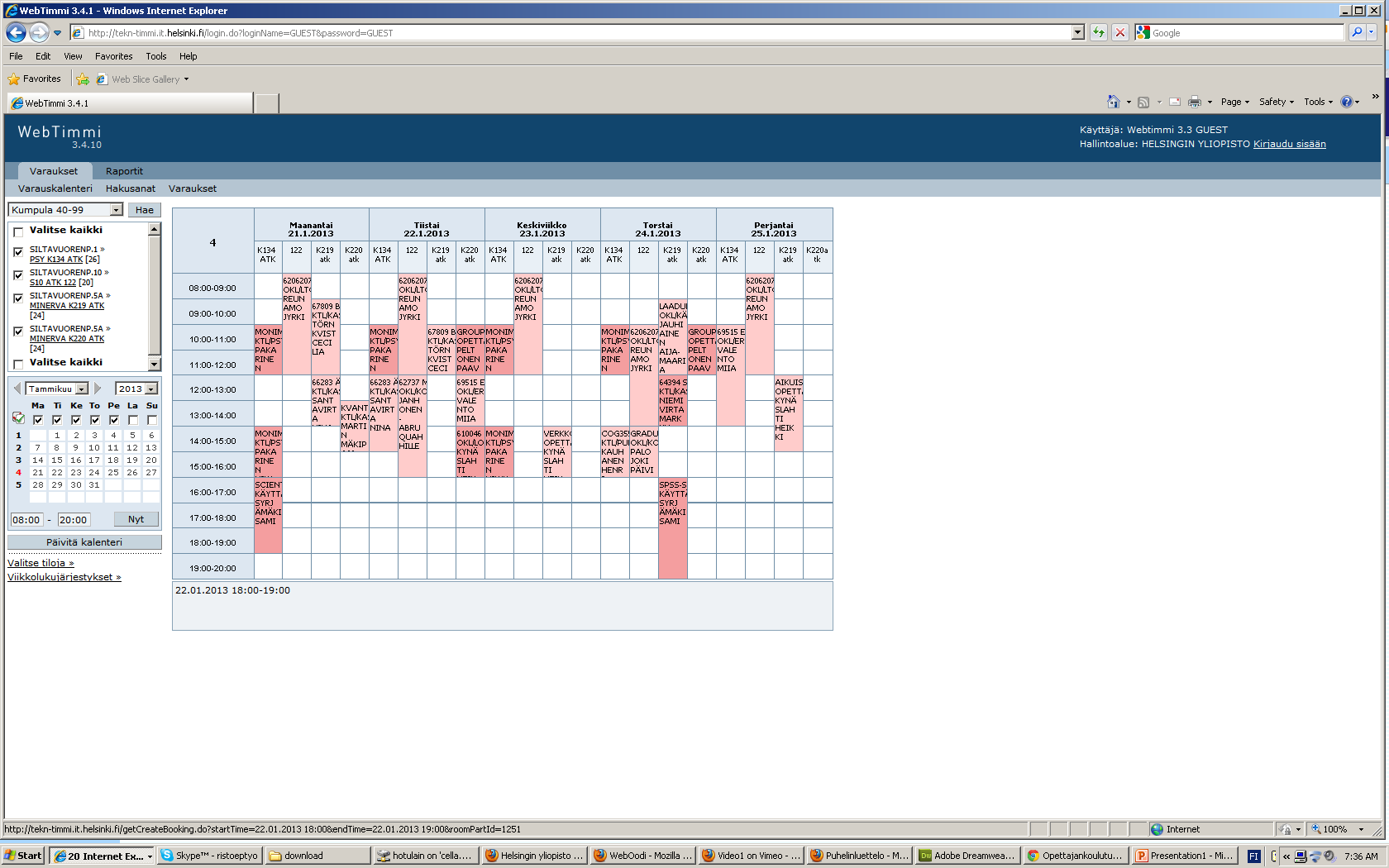